Apps 4 oral proficiency
Sandrine Pac-Kenny
@sandrinepk‪
www.lcdsandrine.com
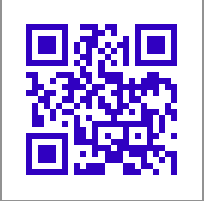 Context
Language Teacher
iPads for 2 years in school (1st and 2nd years)
Other classes – 1 teacher iPad classes
Implications due to move to iPad: 
Devices in the classroom and at home
Find apps which can replace Flash websites
Today
Apps for oral work
Apps I use in class 
But also used by students at home 
Explanation of apps and how I use it in the language classroom and outside the classroom
Advice
Can be daunting to use many apps at once
Try one, master it and then try a second one
Share with other teachers including from other disciplines
Voice Recorder Pro
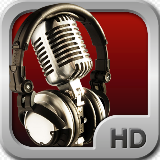 Before: vocaroo and voki
Voice recorder pro
Record
Share
Annotate
Uses
Record oral practice (one to one)
Record dialogue (autonomy)
Immediate recording of difficult word / expression / sound
Record dictations
Record text for homework
Ideal for student who will record exam or will have a reader
Use with other apps as next
Recording screen
Editing, sending…
QR Code
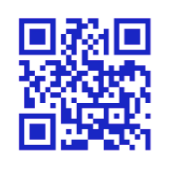 What’s that ? 
It is an image with a code in it
You scan it and it gets you to the information encoded
It can be a website, a text, an audio file, a phone number…
You can make them yourself
QR code makers
The two I use
QR voice 


Qrstuff.com
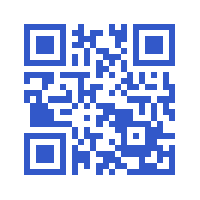 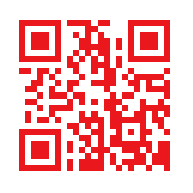 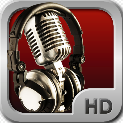 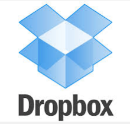 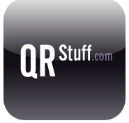 Making your own audio QR code
QR voice has a limited number of characters
Using the Voice recorder pro – record 
Save to dropbox
Open dropbox., go to the folder applications
Select the audio file and click share
Copy the URL into the QR Code maker
QR Code reader
Many free ones
Scan me
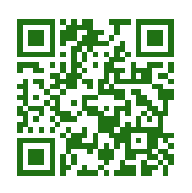 Uses
Oral questions 
Type oral question in QR voice
Display around room, corridor, 6th year area
Students scan in no particular order: 
listen and answer on the spot
Listen and note the question
Type a sample answer in QR voice
Student must find what the question was
Student must listen for key information
Developing an argument / making sentences
Using QR voice, record the different parts
Use walls of classroom to display 
Students listen, piece it together and go and tell you / a partner (make many and have a story)
Get students to make the QR codes with their stories
Students listen to story and record the story
Play both and analyse the differences
Tell me a story
Using either type of QR code
Make up clues for story (weather; location; incident; verbs, time expressions…)
Students go, scan, make a story and record it on voice recorder pro  
Talking mini books 
Make QR voice of the vocabulary (print on one sheet)
Also sheet of written version 
Match sound to written version, stick in mini books and draw illustration
For revision, they make the recording and make their own books
Oral book
Talking mini books
Christmas theme
Notability
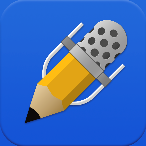 Create dividers
Create subjects
Create notes
Uses
Audio copy of all vocabulary
Also, if texts typed out, you can record
Good for practising specific sounds – record sound and words with it
Plus
Can be sent to absent students with the audio file

Note: it is a paid app
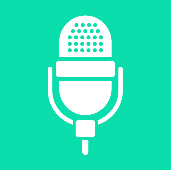 Active Voice
It is a paid app
You select the language
You speak to it – limited time of one minute
Text appears in printed version
Can be shared by email, can be copied, can speak it back (not too bad of an accent)
Uses
Improve pronunciation
Make student practise answers. Immediate feedback at home or in class.
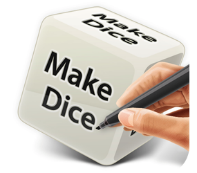 Make dice lite
Story cube idea
Interactive
Creative and engaging
Great for differentiation
What it looks like…
Click settings, then dice list
Add new dice
Add title & text on each tile
Finished dice
To change dice around
Uses
Practice oral questions 
Make stories / creative writing 
Games
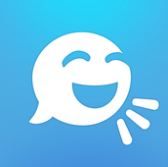 Tellagami
Cartoon making with own voice recording
You choose character, background, emotion
Click voice
Pick your character
Choose emotion
Pick a picture as background
Record your message (30s)
Sharing
Can be emailed. Good for assessments. 
If you don’t want direct email, the email option give you a URL. Copy it to make link as QR code or in Edmodo or other sharing device. 

The paid version gave you more options but the basic is already very useful!
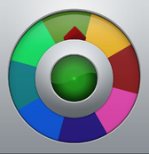 Decide now
A random picker
Easy set up 
Set up lists (can’t share with other users )
Classlists to pick speakers
Use it for oral practice
Topics
Questions (not too long) 
Keywords
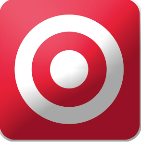 iPadio
It is a recording facility (1 hour long)
It stores it by uploading 
Series of recordings
Uses
Make a series of recordings 
Ideal for portfolio (TY comes to mind!)
Ideal for collecting oral answers (esp. over several years)
Edmodo
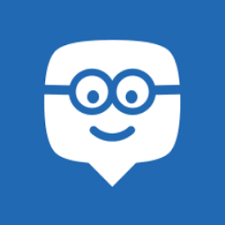 A communication platform made for education
Facebook like but secure and educational
Uses: 
Communication with students – messages, sharing files, access to your library of resources
Parents can also see messages
Can also be used for assessment and as marked book
Also teachers’ group for languages for sharing and engaging
How it works
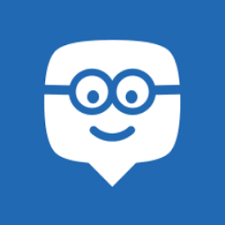 Create a free teacher account on www.edmodo.com
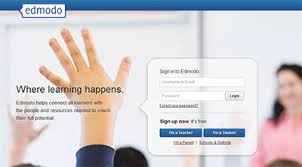 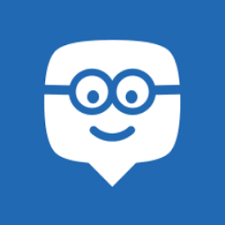 Create your class groups 
Each class group has a unique code which you give to your students. 
You can set students to read only or let them post too. 
Plus: 
Students cannot communicate with each other, only to the whole class (including you) or to you only.
Allows you communication outside the classroom
Uses
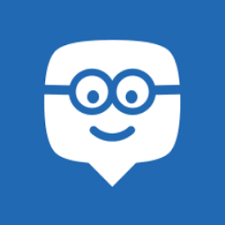 Send audio files to students 
Students can send you audio files too
Upload video link